Endocrine disorders
Dental Course
Thyroid hormone synthesis and physiology
ANATOMY :
     10-20 gm in nl adults
     M > F
     Size increases with age and body weight,
     Size decreases with increasing iodine intake .
Iodine economy
• Foods rich in iodine : 
         - seafood, kelp, dairy products.    
         - iodized salt (45 to 80 mcg/g)
The recommended daily iodine intake :
       0 -6 months: 110 mcg 
       7- 12 months: 130 mcg 
       1- 8 years: 90 mcg
       children 9-13 years: 120 mcg 
       adolescents and adults: 150 mcg
       pregnant women: 220 mcg
       lactating women: 290 mcg
Iodine deficiency
• Iodine deficiency is defined by urinary iodine excretion, as follows:
      -mild  50- 99 mcg/L
      -moderate 20-49 mcg/L 
      -severe  <20 mcg/L
Severe iodine deficiency in fetuses and infants: 
          - severe mental and growth retardation

   Mild iodine deficiency : 
           - thyroid enlargement and learning disabilities in children
Thyroid hormones synthesis
1.  iodide transport : 

     Sodium iodine transporter on follicular cells
Hormone Synthesis-2
2. Tyrosyl iodination : 

   Thyroid peroxidase:
        - The oxidation of iodide
        - iodination of tyrosine residues
        - Coupling of iodotyrosyl residues of 
               thyroglobulin
Triiodothyronine (T3)
80 % by extrathyroidal deiodination of T4 
 20% by the thyroid
Reverse T3: Nearly all by extrathyroidal deiodination of T4
REGULATION OF THYROID HORMONE PRODUCTION
• Regulation by 
         - Thyrotropin (TSH) 
         - Thyrotropin-releasing hormone (TRH).
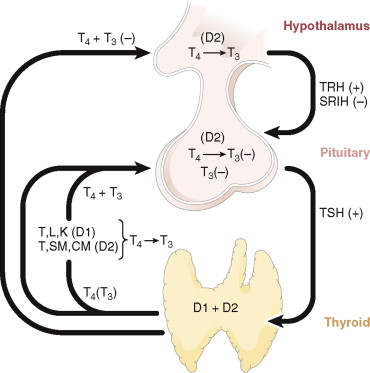 Thyroid hormone deiodinases
• Type I 5'-deiodinase (D1)

     • Type II 5'-deiodinase (D2): majority of circulating T3 in humans

     • Type III 5-deiodinase (D3) inactivates T4
PRIMARY HYPOTHYROIDISM
1. Chronic autoimmune (Hashimoto's) thyroiditis
The most common cause in iodine-sufficient areas of the world.
    
      - Cytotoxic T cells may directly destroy thyroid cells.
> 90 % of pts have high serum ab’s to TG, TPO , or  Na/I transporter .
 Ab’s  block the action of TSH on the TSH receptor or are cytotoxic to thyroid cells .
high serum TPO ab: 5 % of adults and 15 % of older women
Subclinical hypothyroidism: 5 %-15% (adults) 
Overt hypothyroidism: 0.1-2 %  
Hypothyroidism: (5- 8 x)  F > M
more common in older women
 most common cause of hypothyroidism in   children
 genetic susceptibility 
 Turner's syndrome and Down syndrome
2. latrogenic disease
a. Thyroidectomy: 2- 4 wks later

     b. RAI Rx : mostly in first yr,  then annual rate of 0.5 - 2 % / yr
 
     c. External neck irradiation
3. Iodine deficiency
most common cause of hypothyroidism (and goiter) worldwide .
 
     - iodine intake < 100 mcg/day
4. Drugs
Methimazole and PTU  
Ethionamide: an antimycobacterial drug. structurally similar to methimazole  
Lithium carbonate 
amiodarone 
interferon alfa 
interleukin-2
5. Rare Causes
Infiltrative disease: fibrous thyroiditis (Reidel's thyroiditis), hemochromatosis, scleroderma, leukemia.
Infections : TB and Pneumocystis carinii 
Sarcoidosis
CLINICAL MANIFESTATIONS
1. generalized slowing of metabolic processes :
     - fatigue
     - slow movement and slow speech
     - cold intolerance
     - constipation
     - weight gain (but not morbid obesity)
     - delayed relaxation of deep tendon reflexes
     - bradycardia
2. Accumulation of glycosaminoglycans in the interstitial spaces :
     - coarse hair and skin 
     - puffy face
     - enlargement of the tongue
     - hoarseness
Skin signs
Cool and pale, dry  
    Hair loss, with brittle nails
    Nonpitting edema (myxedema)
Eyes
Periorbital edema
•  Pericardial effusion 
•  BP increases are small ( < 150/100 mmHg)
- Modest weight gain due to decreased metabolic rate and accumulation of fluid
    - Marked obesity is not characteristic
    - Ascites is rare
Gastrointestinal disorders
- Decreased gut motility : constipation.   
    - Decreased taste sensation
    - Gastric atrophy: + antiparietal cell abs
    - Celiac disease is 4 x more common
Reproductive abnormalities
hypothyroid women------------- normal women 
nl cycles                   77%                     92 
Oligo/amenorrhea 16%                      7
menorrhagia            7%                        1
 
Decreased fertility 
Hyperprolactinemia
Metabolic abnormalities
•   Hyponatremia : reduction in free water clearance 
•   Reversible increases in s Cr in 20 -90 %
 
 High Cholesterol : 56 %,
 High Cholesterol and TG : 34 %, 
 High TG : 1.5 % 
 8.5 % : normal lipids
DIAGNOSIS
• Primary hypothyroidism : high serum TSH and a low serum free T4 
      - high TSH and a nl FT4 =subclinical hypothyroidism

      • Central hypothyroidism : low T4 and a TSH that is not appropriately elevated
Rx of hypothroidism
- T4 usual replacement dose 1.6 mcg/kg

 - Dose adjustment: 6-8 weeks later.

 - Once euthyroid : f/u every 6-12 months
Myxedema coma
- decreased mental status, hypothermia, and bradycardia
   - Rx on clinical suspicion without waiting for laboratory results
Mortality rate is high 30 -40 % :  
    - Elderly patients 
    - cardiac complications
    - reduced consciousness 
    - persistent hypothermia
    - sepsis
Treatment
- Thyroid hormone ( T4 200- 400 mcg loading followed by 1.6 mcg/kg daily), 
    - supportive measures
    - glucocorticoids in stress doses
Hyperthyroidism
Causes
1. high radioiodine uptake : 
         a. Grave’s disease: most common 
         b. toxic nodules
     2. low radioiodine uptake :
        a - thyroiditis
        b - extrathyroidal source of thyroid hormone.
SKIN
warm and smooth
       • Sweating 
       • Onycholysis, and softening of the nails.
       • Hyperpigmentation in severe cases: increased cortisol metabolism, leading to increased ACTH 
      • Vitiligo and alopecia areata
Graves dis:

Infiltrative dermopathy  on shins
         raised, hyperpigmented, violaceous, orange-peel textured papules
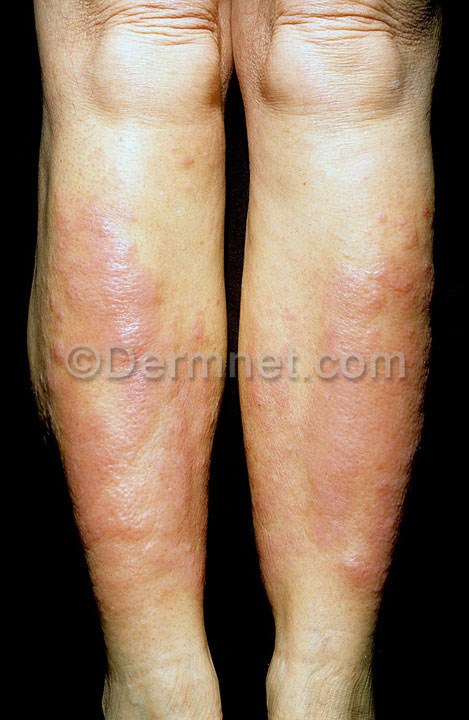 EYES
- Lid lag and retraction ( any cause)
    - Proptosis (exophthalmos) (only Graves)
    - Ophthalmopathy : more common in smokers 
    - Optic neuropathy and even blindness
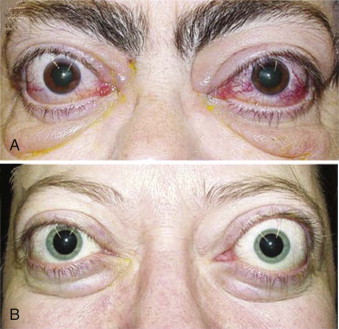 CARDIOVASCULAR
sys HTN is common 
 High output CHF
 AF: 10 -20 % of pts, more common in elderly
 
 Subclinical hyperthyroidism :  3-fold increased risk of AF
GASTROINTESTINAL
Weight loss: increased metabolic rate
Celiac disease is more prevalent in Graves'  
Anorexia may be prominent in elderly 
•  Vomiting  and abdominal pain
•  Dysphagia due to goiter
BONE
T4/T3 stimulate bone resorption
 Alk phosphatase and osteocalcin  are high
 ? hypercalcemia
 osteoporosis
NEUROPSYCHIATRIC
psychosis, agitation, and depression 
 Anxiety, restlessness, irritability
 Insomnia
THYROID FUNCTION TESTS
The best screening test: serum TSH
    If TSH is normal : hyperthyroidism is very unlikely
Treatment of Graves Hyperthyroidism
Thionamides
1. Methimazole 

 2. Propyl ThioUracil (PTU) is preferred during pregnancy  
     S/E : agranulocytosis
Radioiodine ablation
- ? increased risk of  worsening ophthalmopathy 

Primary Rx: mild hyperthyroidism
Surgery/indications
- obstructive goiter / very large goiter
    - pregnant women who are allergic to ATD 
    - allergies to ATD and refuse RAI 
    - coexisting suspicious or malignant thyroid nodule
    - Pts who want rapid euthyroidism
Diabetes Mellitus
Estimated prevalence of diabetes worldwide in 2025
Number of persons
<5,000
5,000 – 74,000
75,000 – 349,000
350,000 – 1,500,000
>1,500,000
No data available
A projected 300 million people with diabetes worldwide by 2025
WHO. The World Health Report 1998; 91; King H, et al. Diabetes Care 1998; 21:1414–1431.
[Speaker Notes: Diabetes affects over 140 million worldwide and this figure is likely to reach 300 million by 2025
The causes behind this rapid rise in prevalence include population growth and aging, an increasing trend towards a poor diet, obesity, a sedentary lifestyle and urbanization
Type 2 diabetes represents therefore a major, and increasing, healthcare burden]
Symptoms
Polyuria, increased frequency of urination, nocturia.
Increased thirst, and dry mouth
Weight loss
Blurred vision
Numbness in fingers and toes
Fatigue
Impotence  (in some men)
Signs
Weight loss: muscle weakness
Decreases sensation
Loss of tendon reflexes
Foot Inter-digital fungal infections
Retinal changes by fundoscopy
Criteria for the diagnosis of diabetes
1. A1C ≥6.5 percent. * 
2. FPG ≥126 mg/dL . Fasting is defined as no caloric intake for at least 8 h.* 
3. Two-hour plasma glucose ≥200 mg/dL during an OGTT. 75 g anhydrous glucose dissolved in water.* 
4. In a patient with classic symptoms of hyperglycemia or hyperglycemic crisis, a random plasma glucose ≥200 mg/dL . 
   
* In the absence of unequivocal hyperglycemia, criteria 1-3 should be confirmed by repeat testing.
- Family history of diabetes 
-Overweight (BMI > 25 kg/m2)
   -physical inactivity
-Race/ethnicity (e.g., African-Americans, Hispanic-Americans)
-Previously identified IFG or IGT
-History of GDM or delivery of a baby weighing > 4.5 kg
-Signs of insulin resistance or conditions associated with insulin resistance :    
     *Hypertension ( 140/90 mmHg in adults)
     *HDL cholesterol  35 mg/dl  and/or a triglyceride level  250 mg/dl 

    *Polycystic ovary syndrome      *acanthosis nigricans
MAJOR RISK FACTORS ( Type2DM)
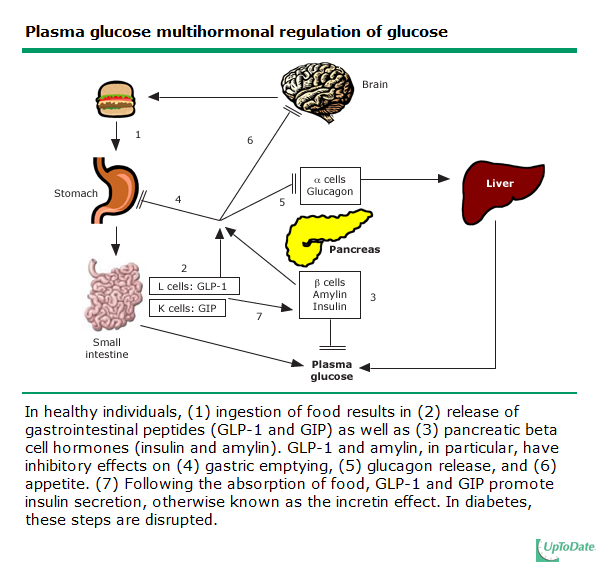 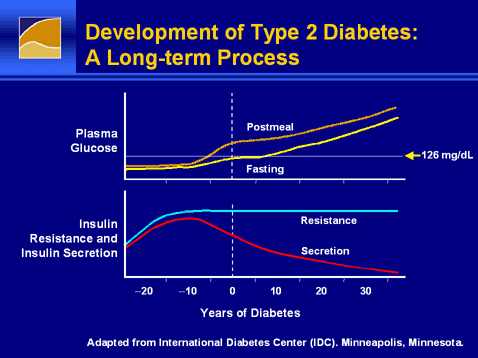 ROLE OF DIET, OBESITY, AND INFLAMMATION
Increasing weight and less exercise

Obesity epidemic

Increasing T2DM in children and adolescents
Diabetes Prevention-DPP trial
3234 obese (average BMI 34 kg/m2) subjects aged 25-85 yrs at high risk for DM (Obese+ IFG/IGT):
1. Intensive lifestyle changes: reduce weight by 7 % with low-fat diet and exercise for 150 min / wk 

2. Treatment with metformin (850 mg BID) plus information on diet and exercise 

3. Placebo plus information on diet and exercise
DPP
The diet and exercise group lost an average of  6.8 kg (7%) of weight in the first year.
At 3 years, fewer patients in this group developed diabetes (14 versus 22 and 29 % in the metformin and placebo groups)

 Lifestyle intervention was effective in men and women in all age groups and in all ethnic groups.
Management of Type2DM
1. Lifestyle modifications:
- Medical nutrition therapy
- increased physical activity
- weight reduction
2. Oral Drug Therapy/Noninsulin sc therapy
3. Insulin therapy
complications
Acute:
1. Diabetic Ketoacidosis 

2. Hyperglycemic Hyperosmolar state

3. Hypoglycemia:  (patients under treatment)
EPIDEMIOLOGY
DKA: usu.  type1DM. 
T2DM under extreme stress : serious infection, trauma, cardiovascular  events
DKA is more common in younger (<65 years) diabetic patients and F>M . 
Mortality in DKA : due to the underlying precipitating illness
The prognosis of DKA is worse at the extremes of age and in the presence of coma and hypotension 
 HHS : 
      - older than 65 yrs with type 2 DM . 
      - Mortality is higher:  5 -20 % (underlying illness)
PATHOGENESIS
• Insulin deficiency and/or resistance.
      • Glucagon excess  

-increased catecholamines and cortisol contribute
CLINICAL PRESENTATION
DKA usually evolves rapidly / 24 hr
HHS:
       polyuria, polydipsia, and weight loss, 
     lethargy, focal signs, and coma 

Hyperventilation and abdominal pain are limited to DKA.
Diagnostic criteria for (DKA) and (HHS)
DKA                                                                                                                        HHS  
                                                            Mild             Moderate     Severe    
                                                            ---------------------------              
Plasma glucose (mg/dL)                  >250           >250              >250        >600 
Arterial pH                                  7.25-7.30       7.00-7.24       <7.00         >7.30 
Serum bicarbonate (mEq/L)           15-18          10 to <15        <10         >18 
Urine ketones*                             Positive          Positive          Positive         Small 
Serum ketones*                           Positive          Positive          Positive         Small 
Effective s. osm. (mOsm/kg)•      Variable     Variable     Variable        >320 
Anion gapΔ                                  >10                  >12           >12           Variable
Mental status                              Alert       Alert/drowsy              Stupor/coma 


• Calculation: 2[measured Na (mEq/L)] + glucose (mg/dL)/18.
Δ Calculation: (Na+) - (Cl- + HCO3-) (mEq/L).
Management -DKA
1. Underlying cause
2. IV Fluids
3. Insulin Therapy
4. Electrolyte management
Hypoglycemia
With insulin or insulin secretagogues
Higher risk 
        - type I compared to type II.
        - tight/near normal glycemic control
        - Hypoglycemia unawareness with repeated
            hypoglycemia.
can lead to permanent neurological deficit
Symptoms/signs
Feeling of hunger
Palpitations
Sweating
Tremors
Reduced concentration
Blurred vision
Dizziness
Seizures
coma
hypoglycemia
- Mild-moderate: self, oral glucose ( 15-20 gm)
    - Severe ( loss of consciousness) : needs help by others, IV glucose, glucagon injection
Thank you